ЛЕТО      2023      ДЗЮДО
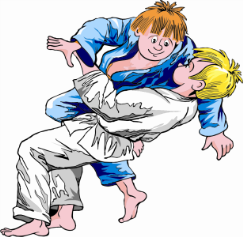 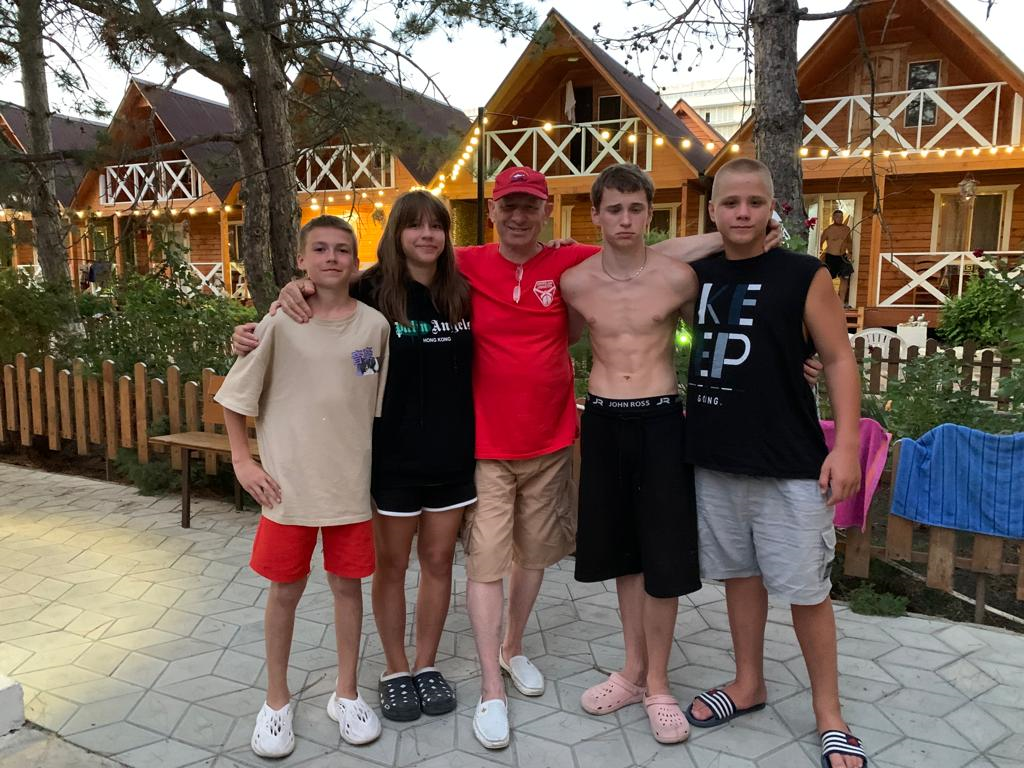 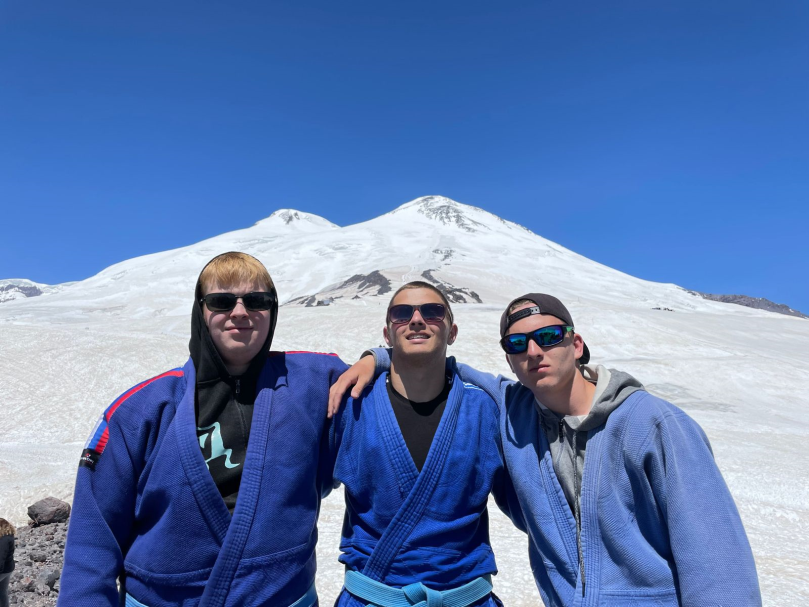 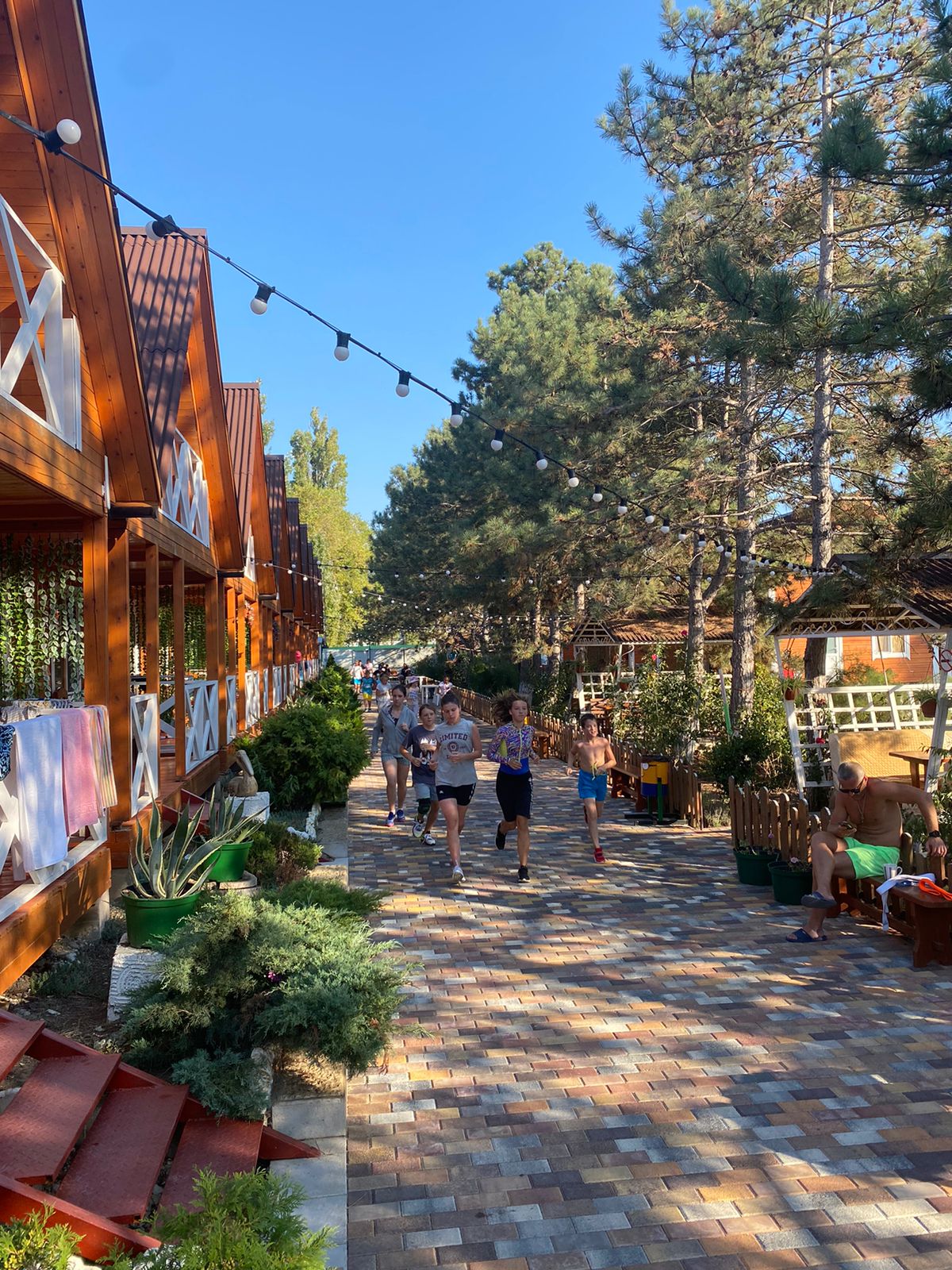 Спортивно-оздоровительный лагерь
г.Анапа,
морская дача «Арабеска»

август 2023
Последние две недели августа  юные дзюдоисты Тосно тренировались на берегу Черного моря.
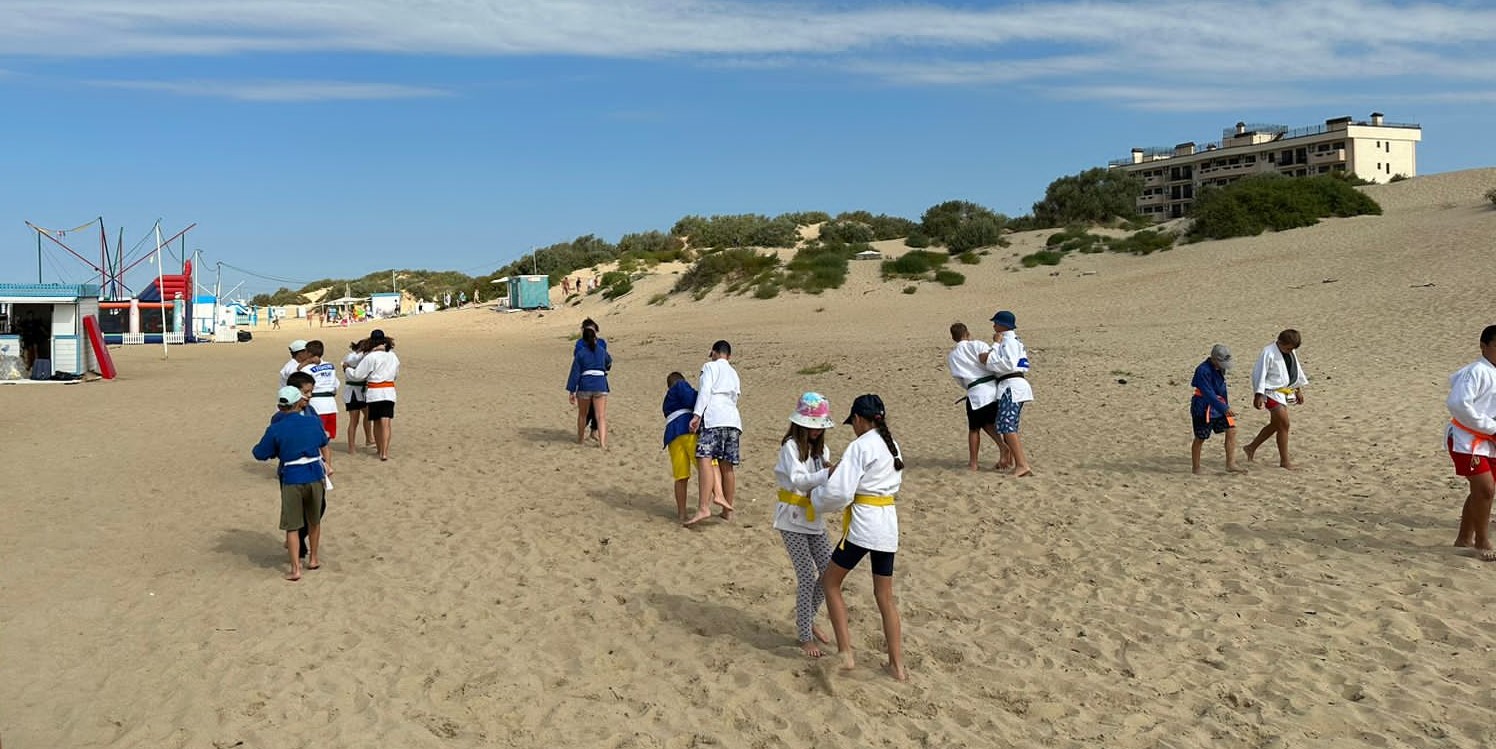 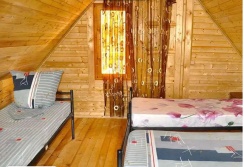 Проживали ребята
в небольших уютных 
деревянных домиках.
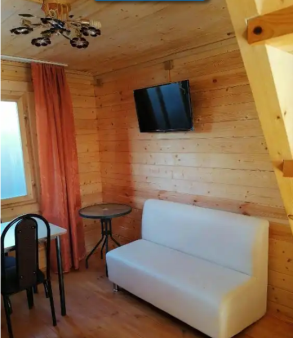 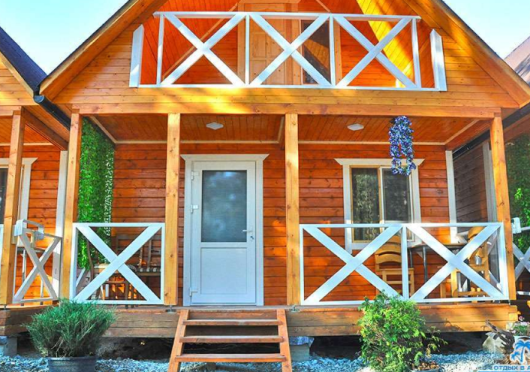 Море и бассейн ежедневно в распорядке дня.
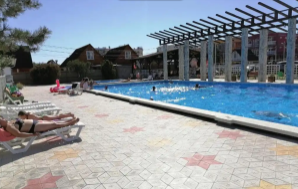 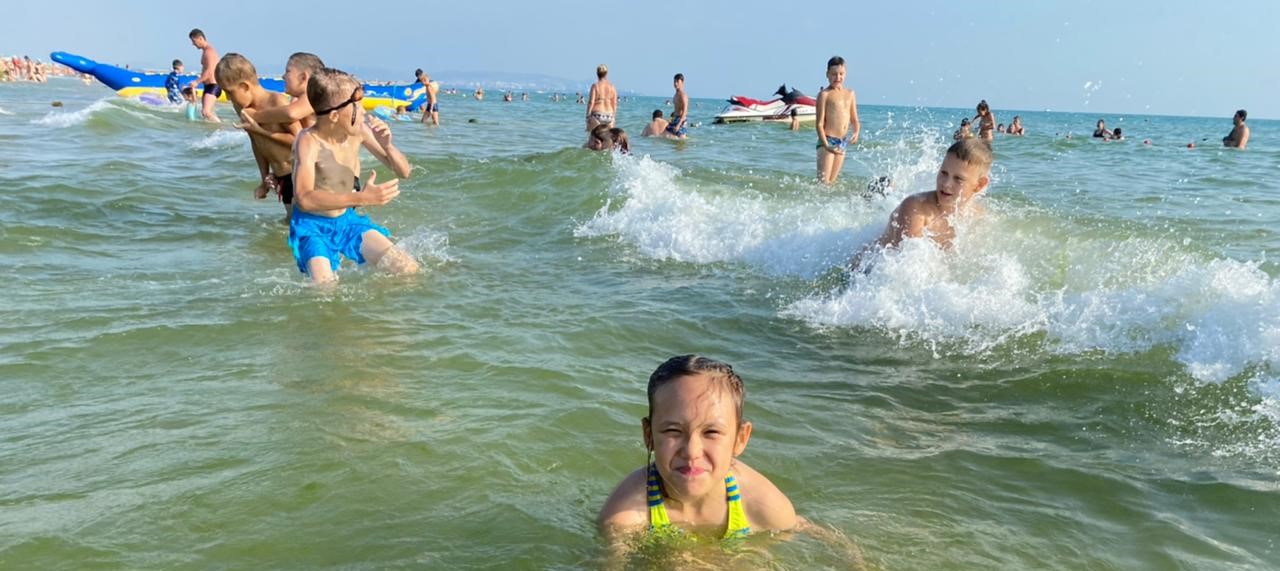 Тренировки в зале и на улице.
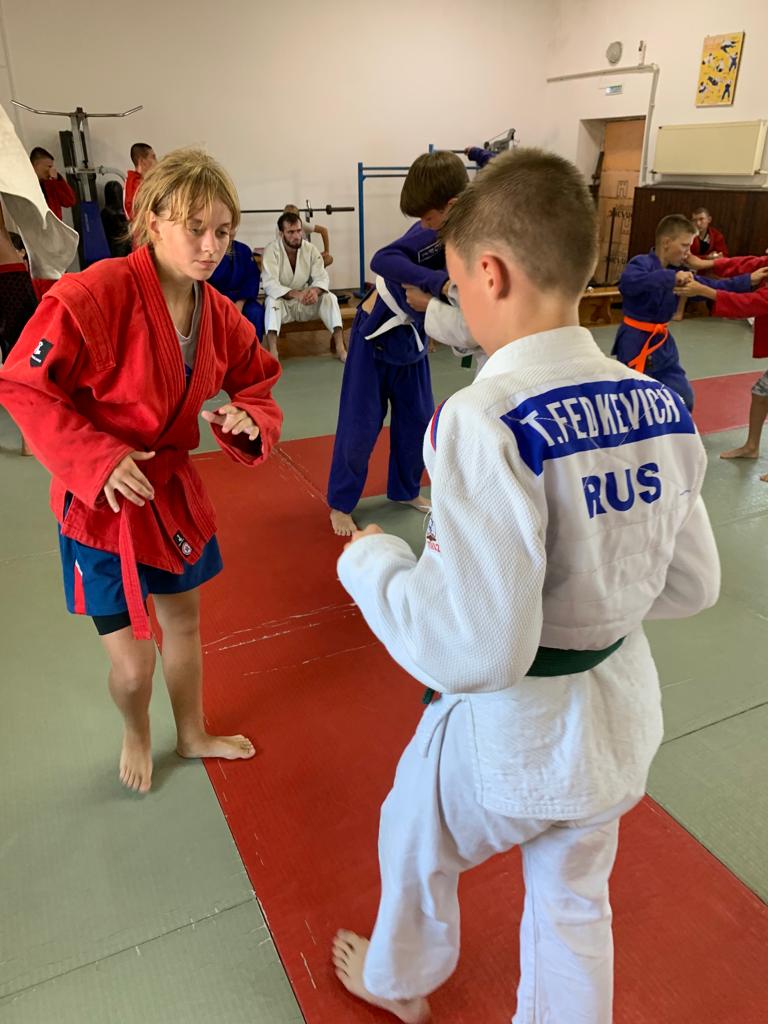 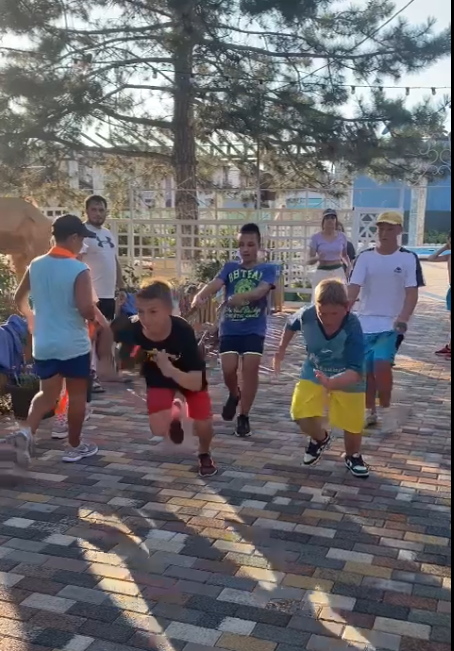 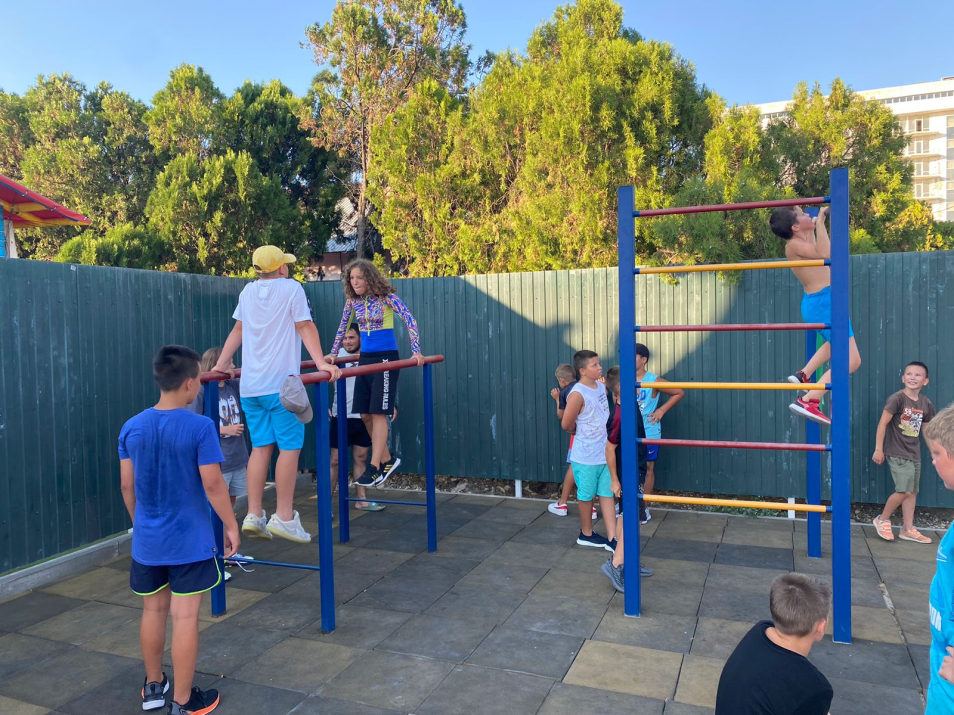 В летнем кафе можно было не только вкусно пообедать, но и отметить День рождения.
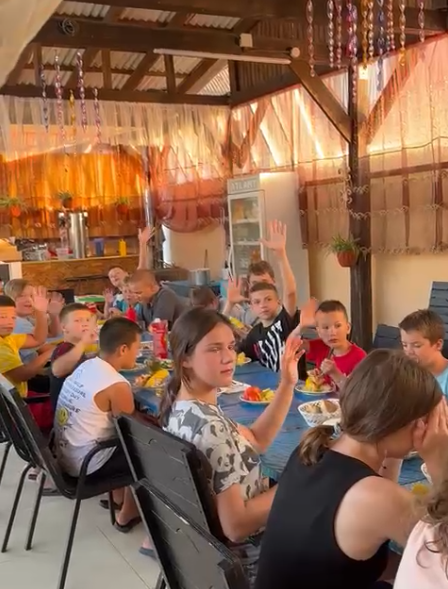 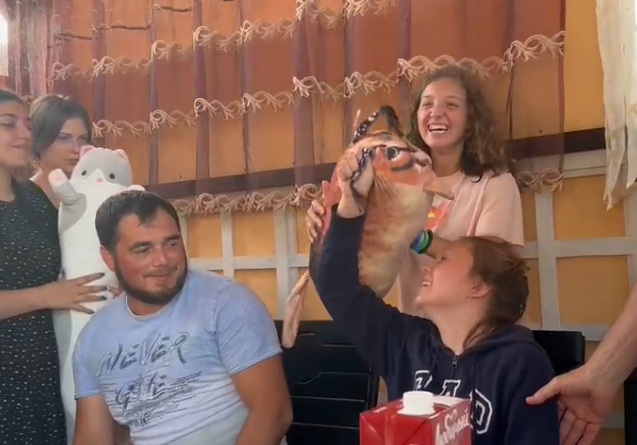 А в выходные есть время для развлечений, парка, шашлыков…
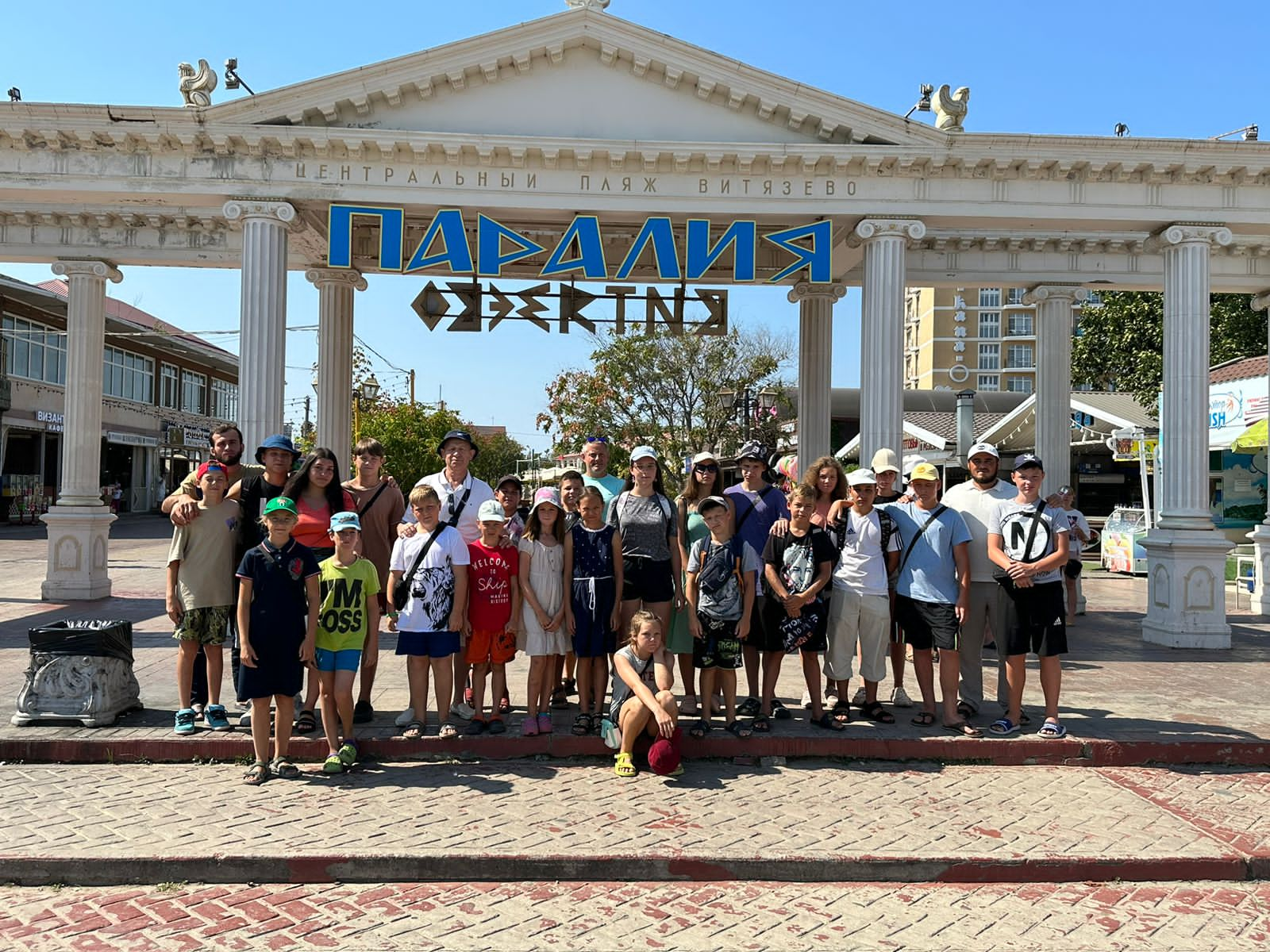 С тосненскими спортсменами выезжали: директор школы, тренеры, представитель от родителей - врач.
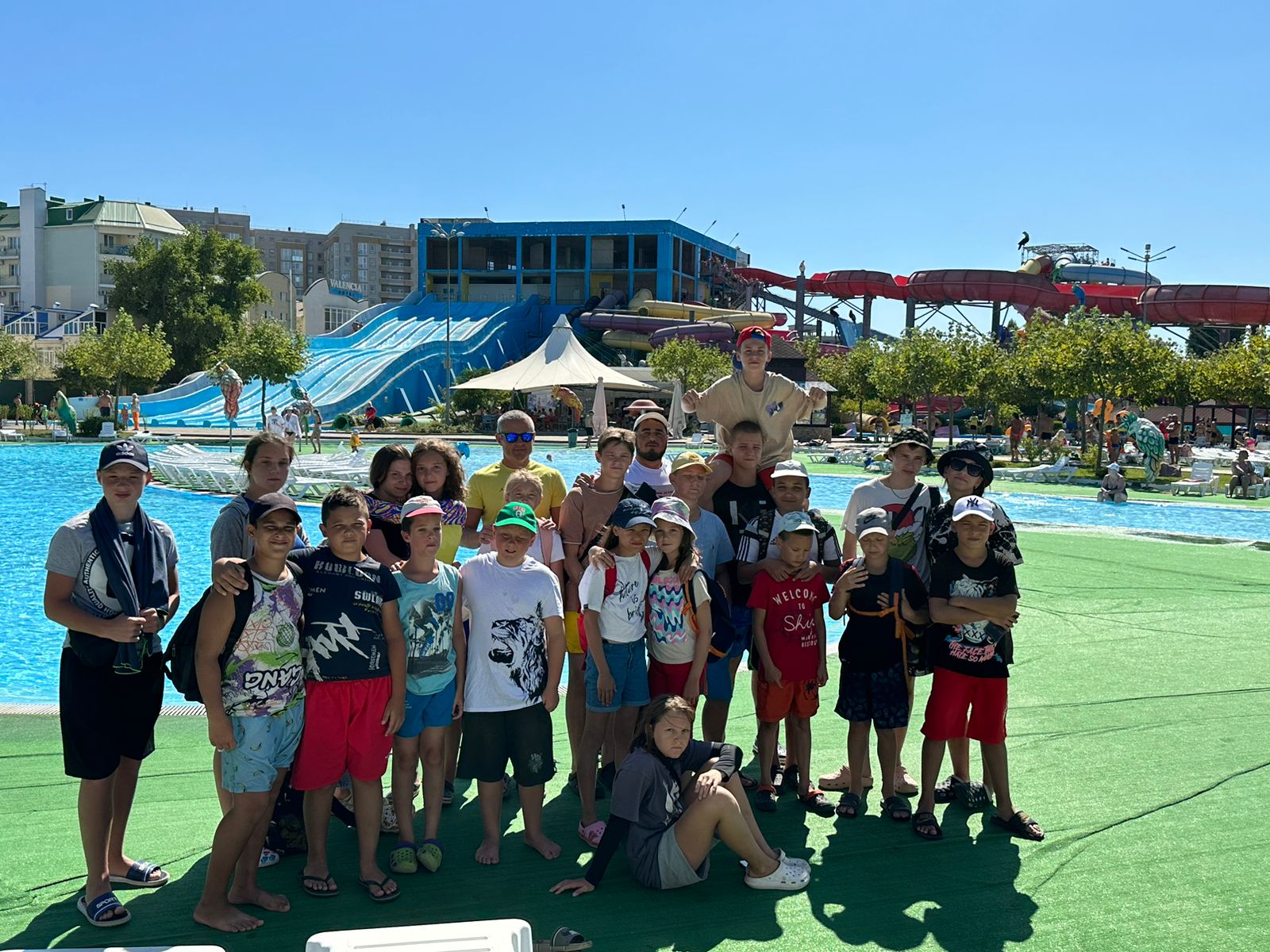 Теплую атмосферу лагеря, заряд южного солнца  увезли с собой юные спортсмены
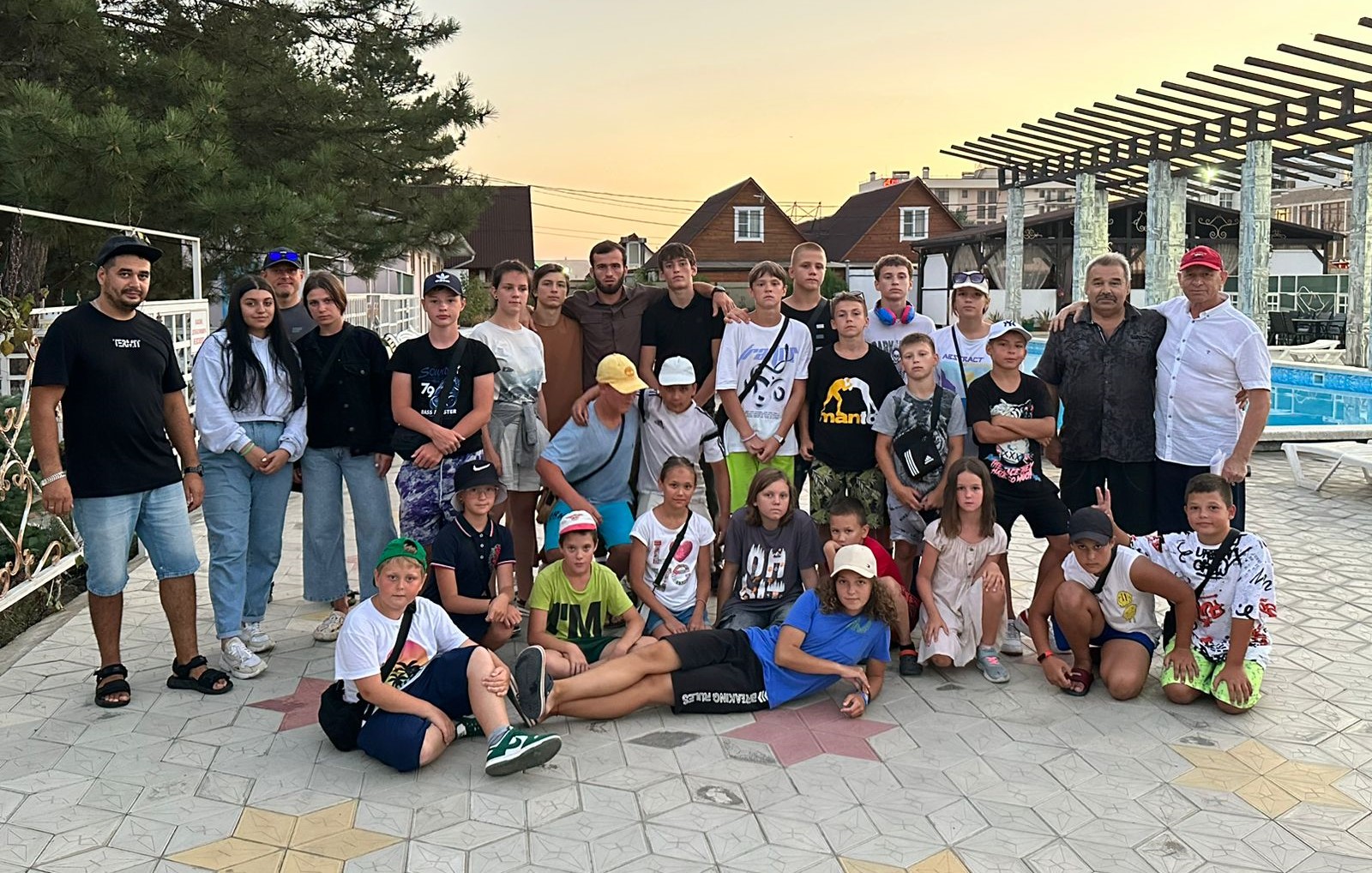 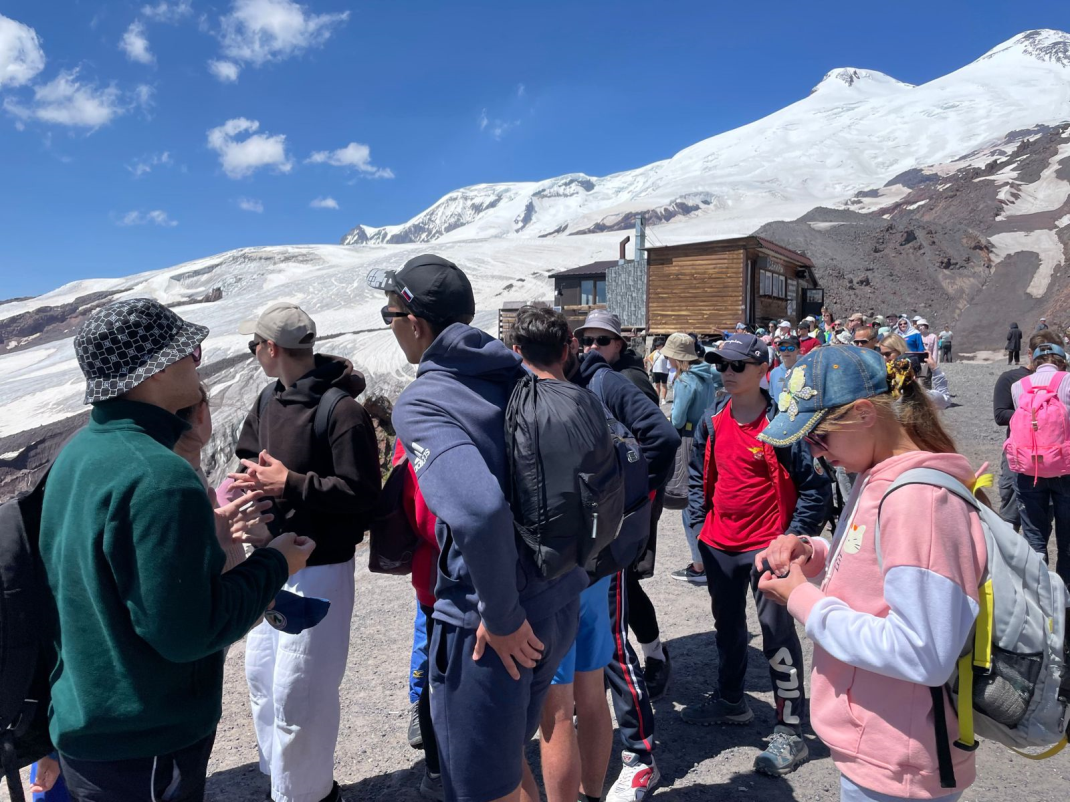 УЧЕБНО-ТРЕНИРОВОЧНЫЕ МЕРОПРИЯТИЯ
п.Терскол, 
Кабардино-Балкария
Спортсмены старших групп июльские сборы традиционно проводят на всероссийской тренировочной базе поселка Терскол.
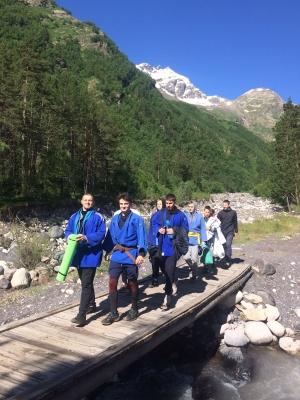 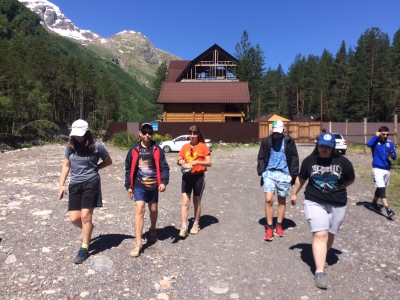 Здесь они активно тренируются, развивают свою физическую форму и главные качества дзюдоиста: быстроту, ловкость, выносливость.
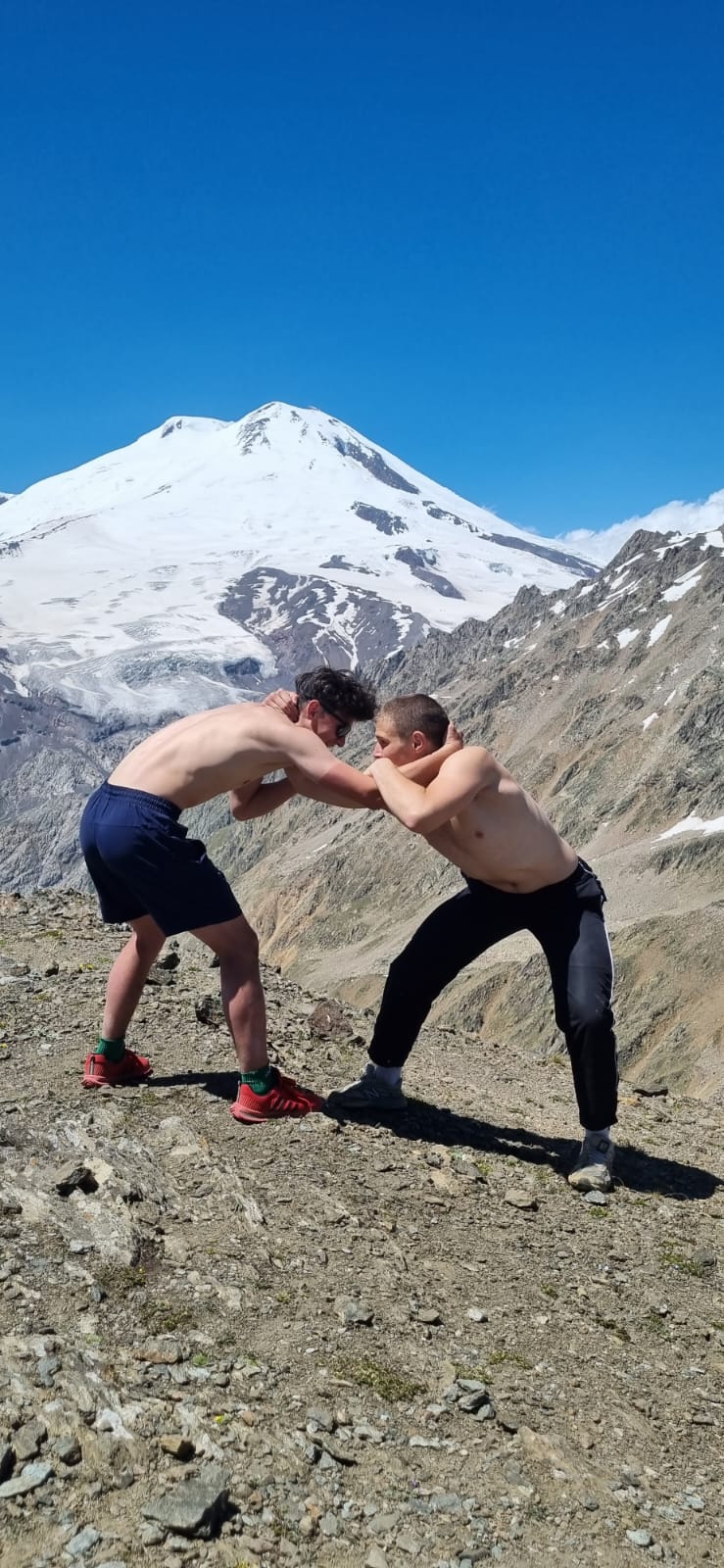 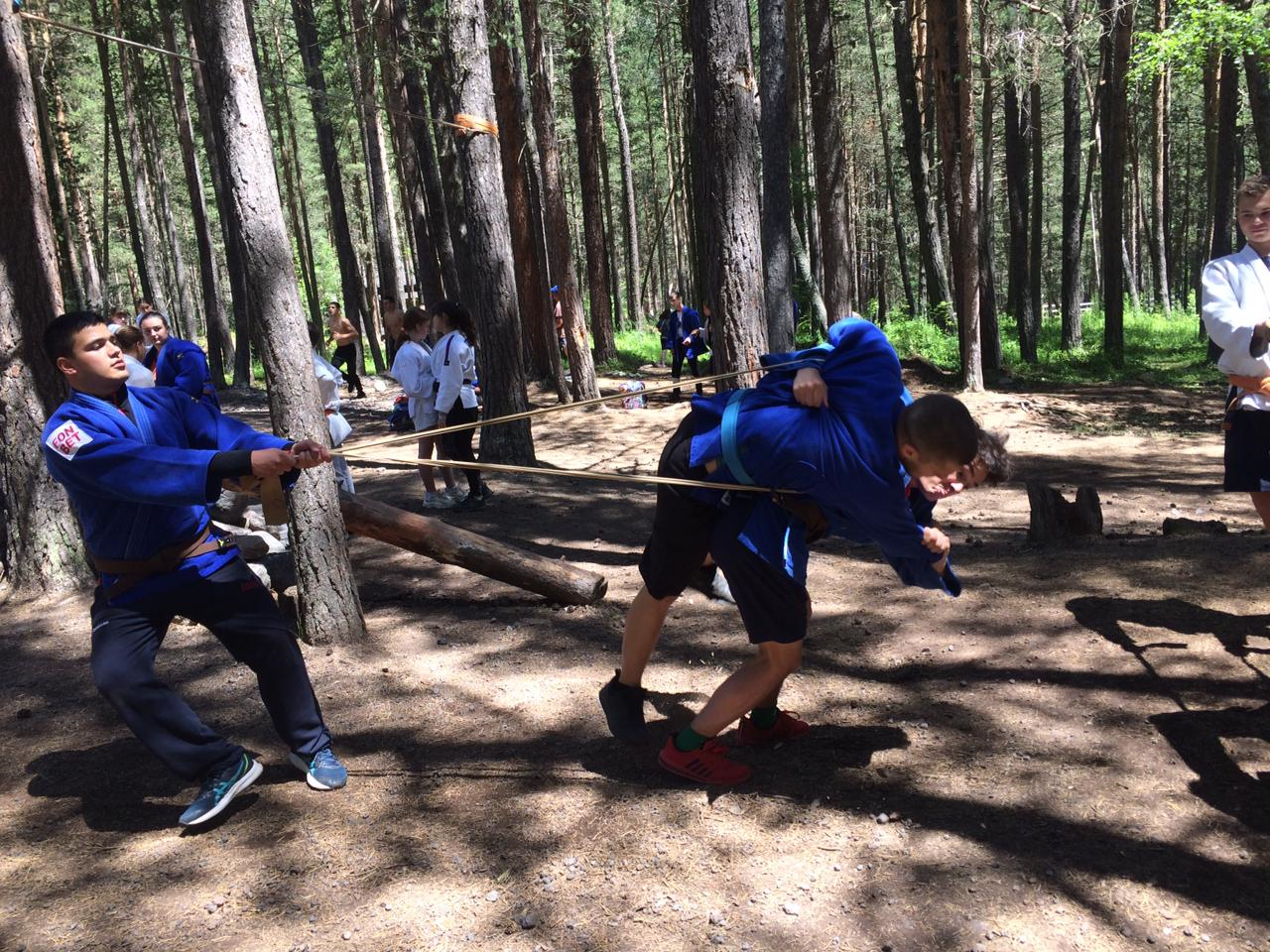 В плотном графике 					предусмотрены походы на 				поляну нарзанов, на горы 				Иткол и Чегет.
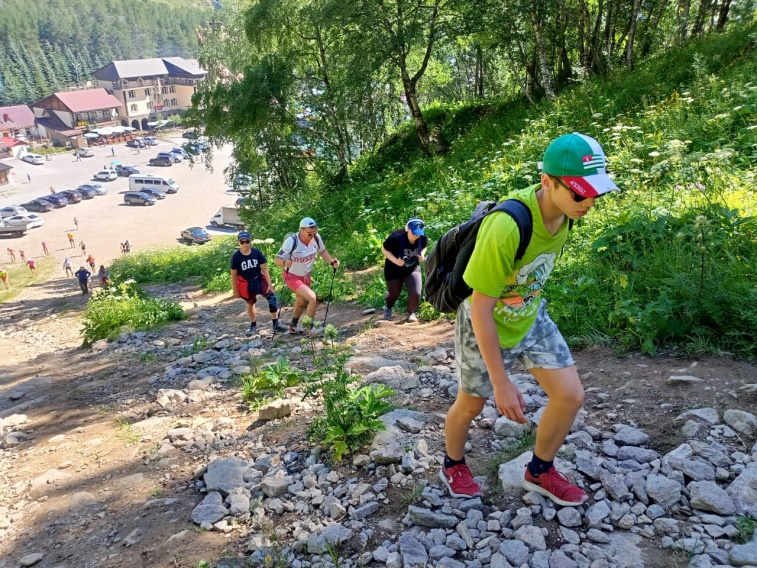 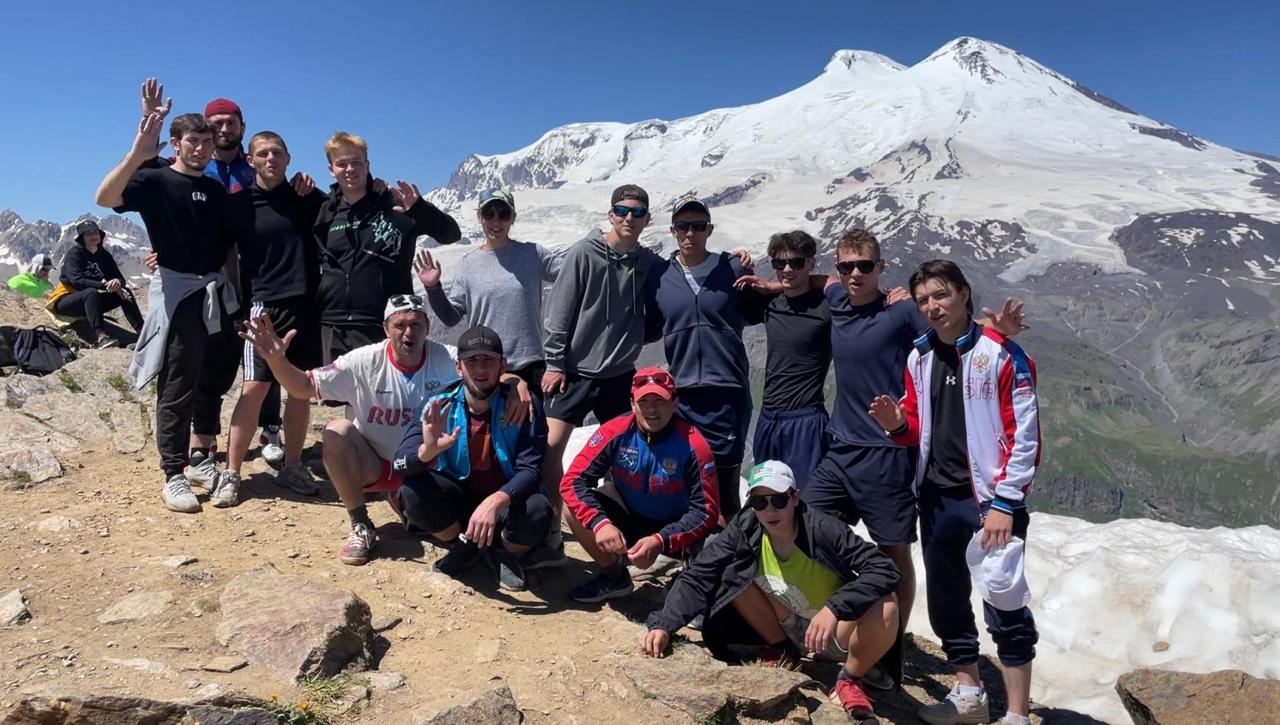 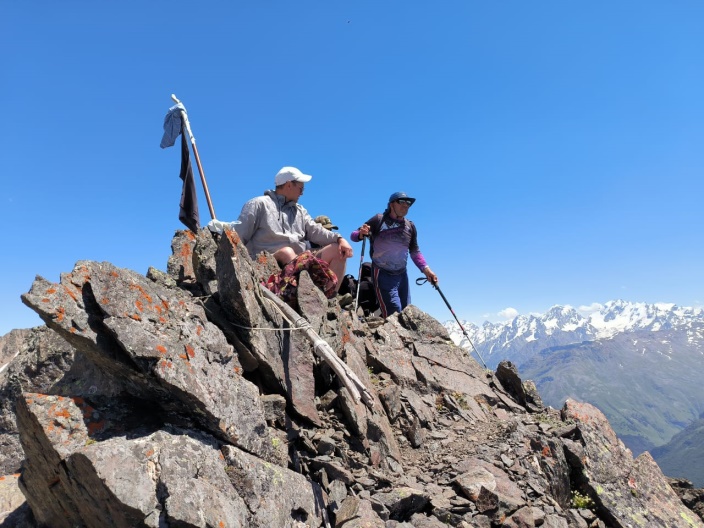 Поход на Эльбрус и к водопаду Терскол.
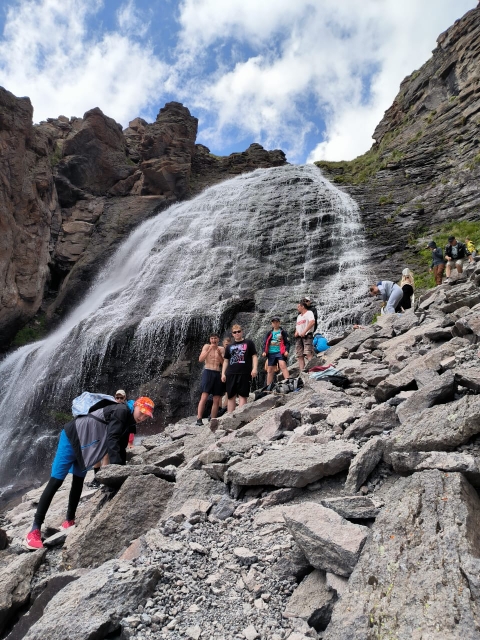 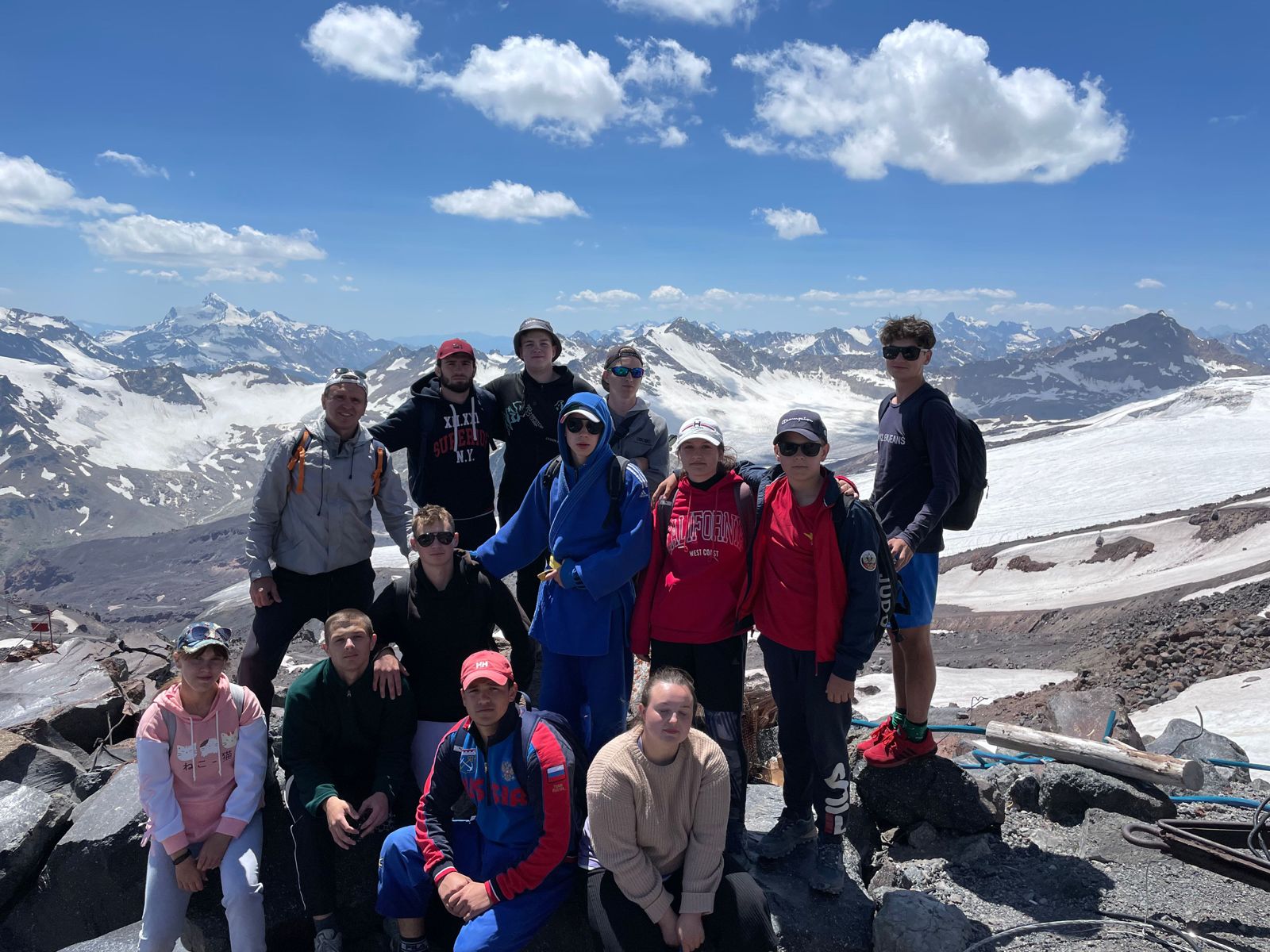 Прогулка на поляну Азау
и экскурсия в 
высокогорную 
обсерваторию.
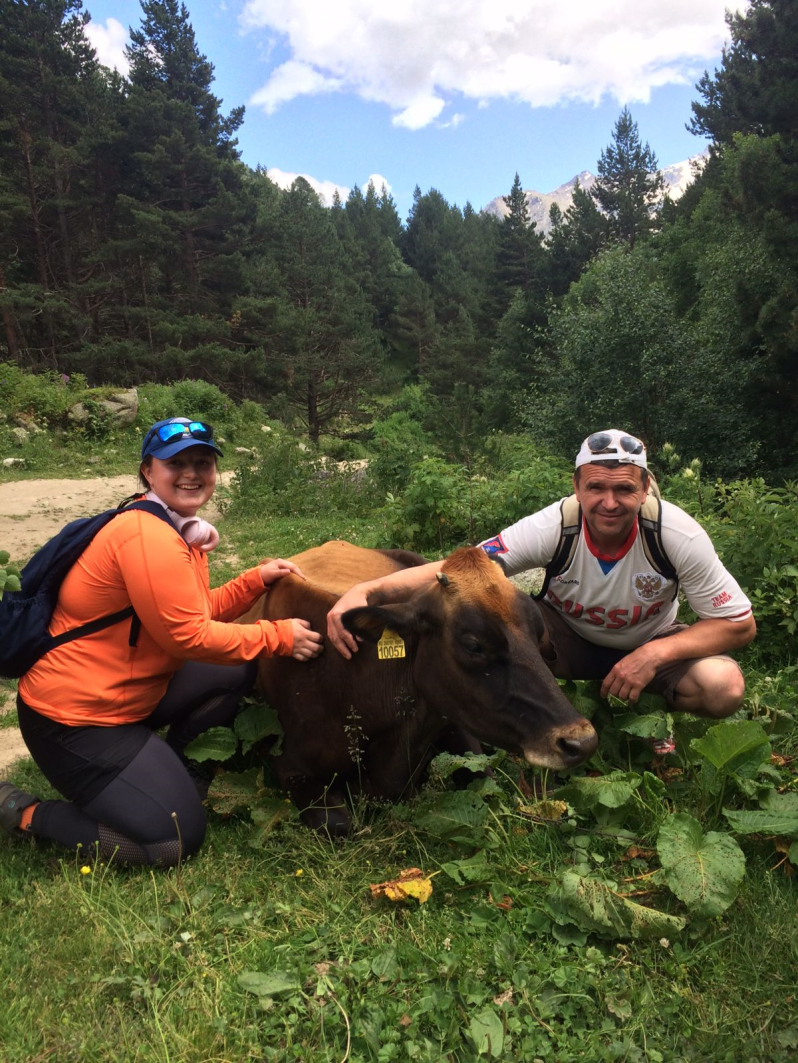 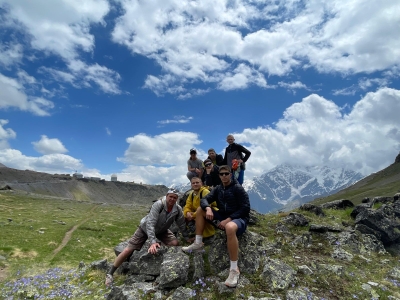 Тренировочные занятия в условиях высокогорья поднимают функциональные возможности спортсменов на более высокую ступень. Готовят воспитанников школы к главным  стартам.
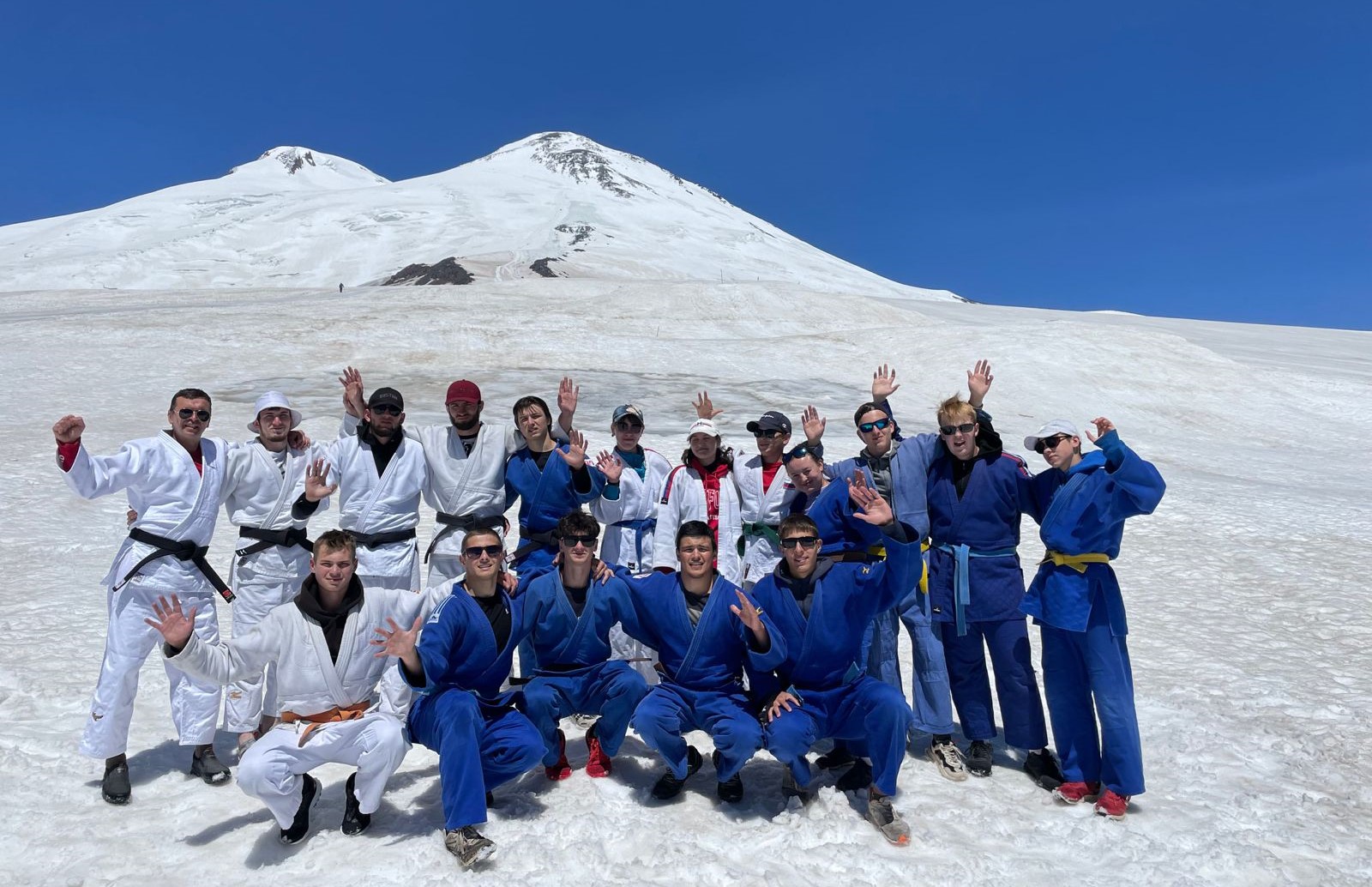